E-Navigation UnderwaySetting the Scene
February 6th 2019
Anette Dybdal Fenger
Director of Business Intelligence and IT-Development
Danish Maritime Authority
Digitalisation
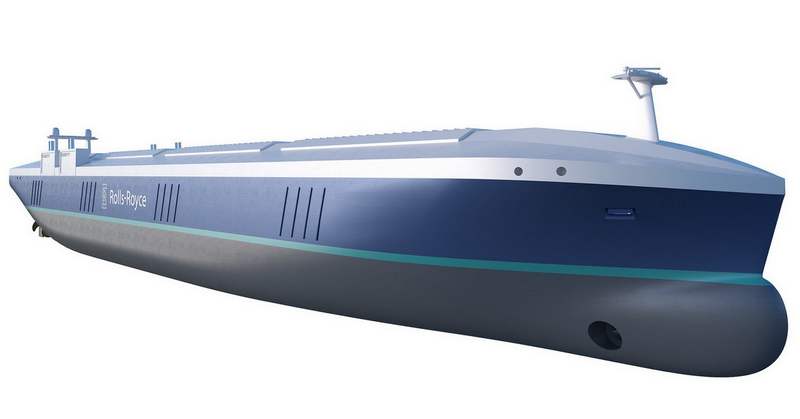 Technolical Developmentit is happening now
?
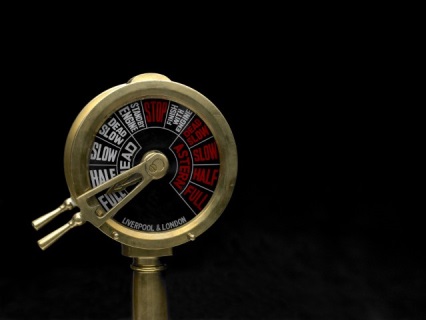 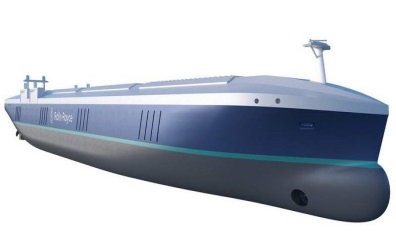 Digitalisation
2019
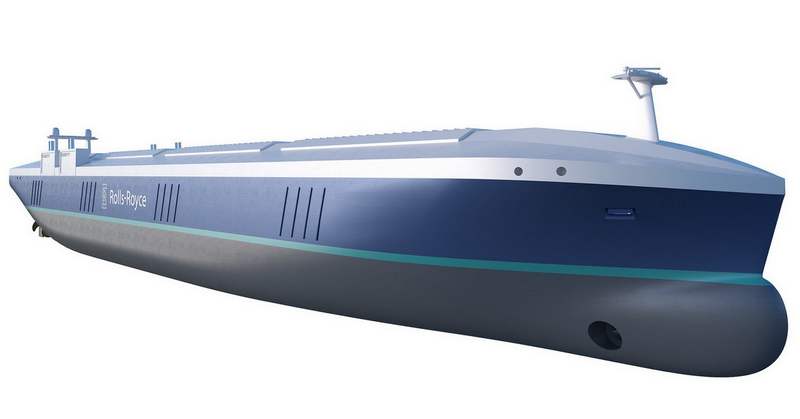 Internet of ships
20XX
Digital Infrastucture
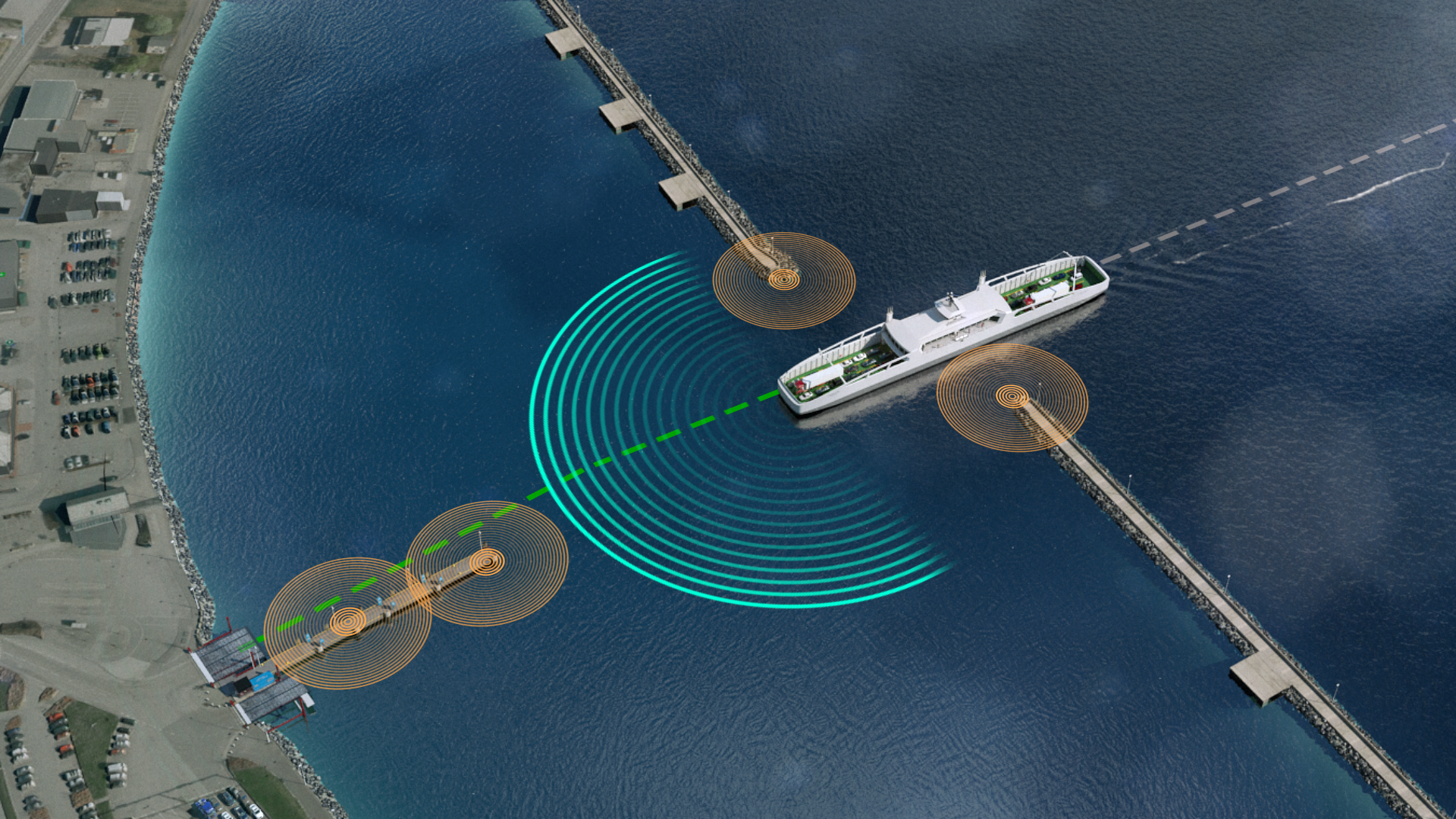 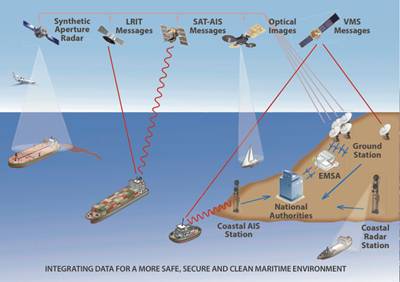 the Conference Program
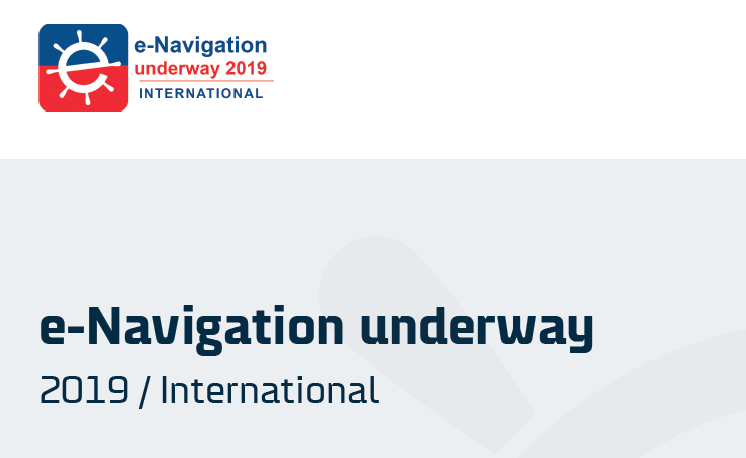 THANK YOUFOR YOURATTENTION